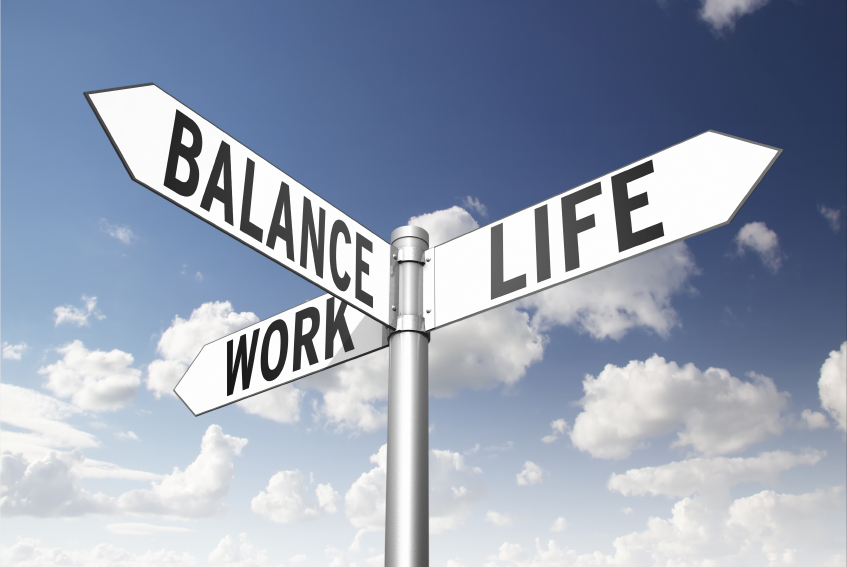 MODULE 1: Managing All Aspects of Your Life
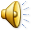 Balancing Work & Life
A Four-Part Series
MODULE 1
MODULE 2
Getting and 
Staying Organized
Managing All Aspects 
of Your Life
MODULE 3
MODULE 4
Reducing Stress and Building Resilience
Working Successfully from Home
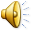 PRESENTED BY
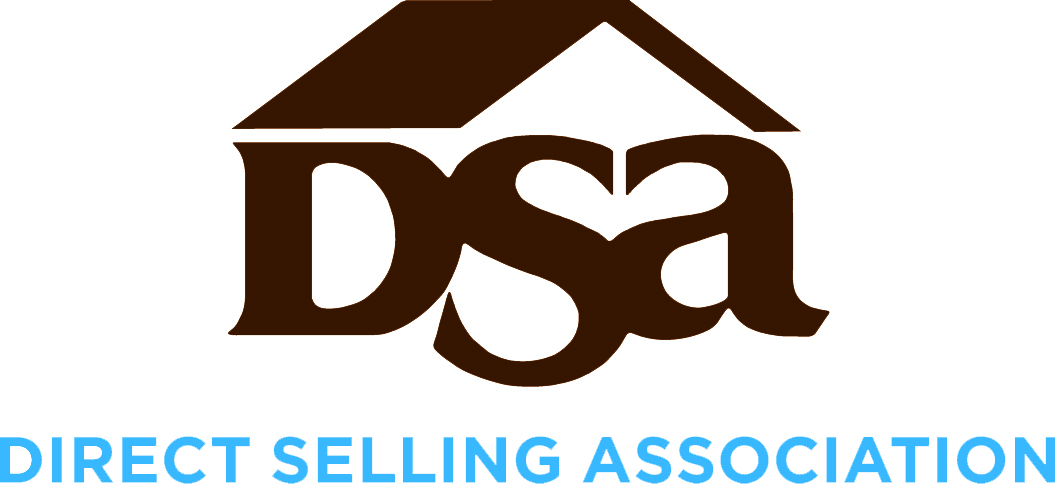 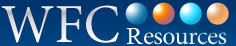 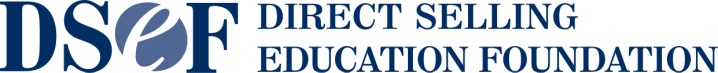 [Speaker Notes: This course is divided into 4 parts – each one designed to give specific information that will help you develop the skills necessary to get things under control.

Module 1 takes an in depth look at managing all those important areas of your life, such as your work, your family, your health and finances and to set goals for real change and improvement. That’s coming up right after this introduction.

Module 2 is all about getting and staying organized. Organization – whether it’s home or office items, lists, calendars or establishing procedures, is a sure fire way to get more done and reduce stress. You’ll get a ton of tips from this module.

Module 3 deals with working in a non-office environment, such as out of your home. Many of you are doing this, and we want to offer some guidelines, tip and boundaries you can observe to make this more productive and less disrupted.

And finally, module 4 deals with specific means to reduce your stress and build your emotional resilience, teaching you to cope better with life’s demands.]
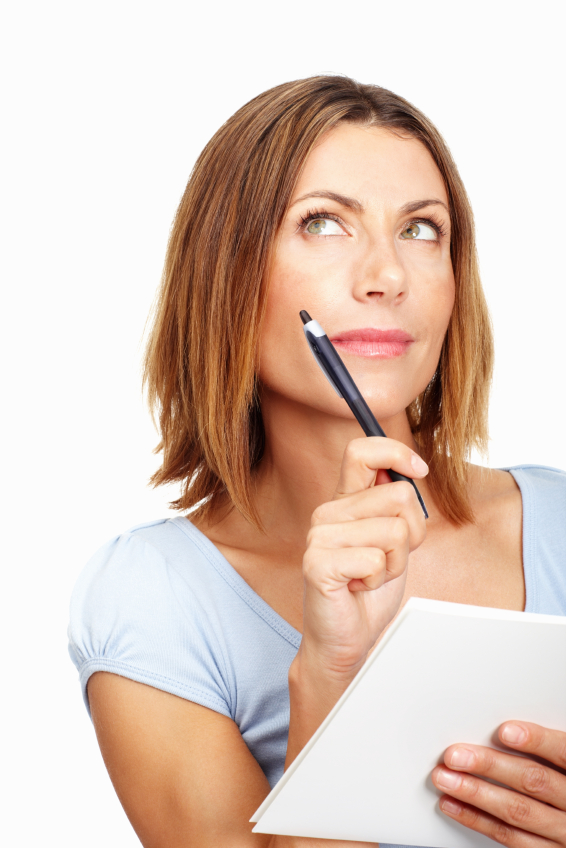 Getting the Most Out of the Modules
Grab a pen and paper and write down any action points and suggestions you will put into practice.
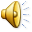 [Speaker Notes: In order to make the best use of the information offered we suggest you grab a pen and paper and write down your observations and action items throughout each module. Sometimes we’ll ask you to do a specific activity such as an assessment or a list, so you’ll want to follow the exercises to get full value from these materials.]
MODULE 1
Managing All Aspects 
of Your Life
Health & 
Energy
Career & Professional Development
Relationships 
& Family
Fun & Personal 
Development
Finances & Responsibilities
Spiritual 
Growth
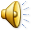 [Speaker Notes: We’ve divided your life into 6 areas to focus on.
Your health and energy
Your Career and professional development
Your relationships and family
Fun and personal development
Finances and responsibilities
And spiritual growth]
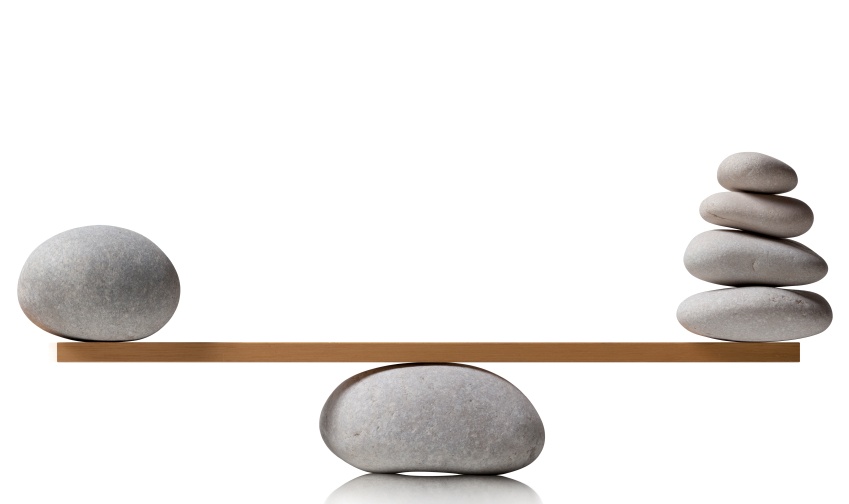 What Do We Mean by 
Work-Life Balance?
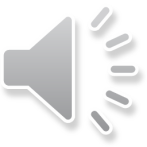 [Speaker Notes: Before we go on, let’s just dispense with the myth that work-life balance means paying equal attention or time to each of those aspects, or dividing yourself equally between work and personal life. That’s neither realistic, nor desirable for most of us. What we mean by work-life balance is the effective management of all aspects of our lives, according to our demands and priorities. Sometimes we have a moment in our day, or perhaps a period in our lives, where work demands simply must be completed above most other priorities. Sometimes caring for dependents may be paramount, or we may have to move house, take care of a legal matter, or squeeze in a vacation. And throughout all these changing scenarios we need to take care of our bodies, our emotions and relationships, as well as the mundane tasks of every day.]
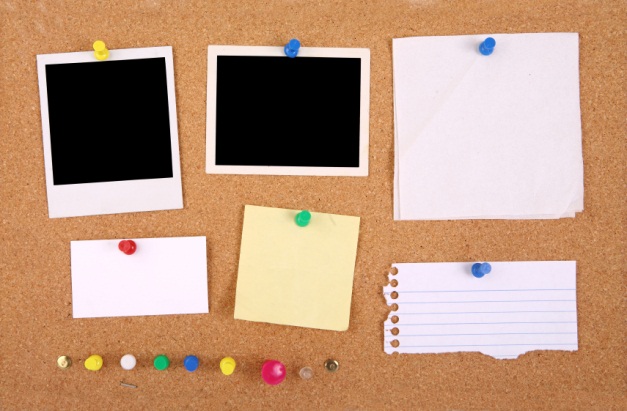 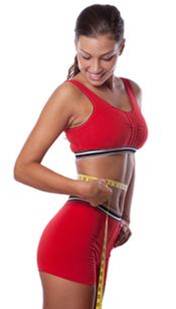 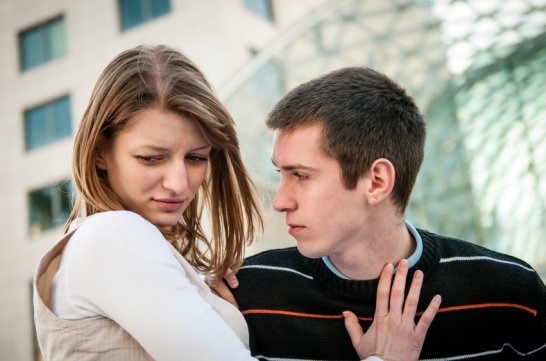 No more unhealthy lifestyle & chronic illness!
Work on Relationship!
Dad 
Dr. Appt.
May 10
FINANCIAL PLANNER

John P. Smith
555-231-1234
TOO MUCH 
TO  DO!!
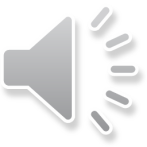 [Speaker Notes: With all this in mind, no wonder we feel overwhelmed at times. So many important things are tugging at us, and so many little things and sometimes larger things can get left undone if we don’t make an effort to include them. Many people we talk to report neglecting their health, skipping vacation time or spending less time with their partner or families. Over an extended period of time, this can become a real problem.]
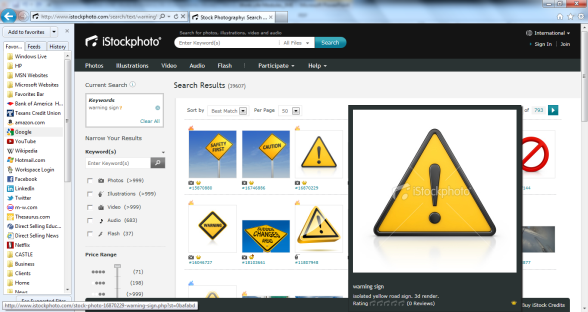 We run the risk of burning out
If we don’t take care of each part of our lives…
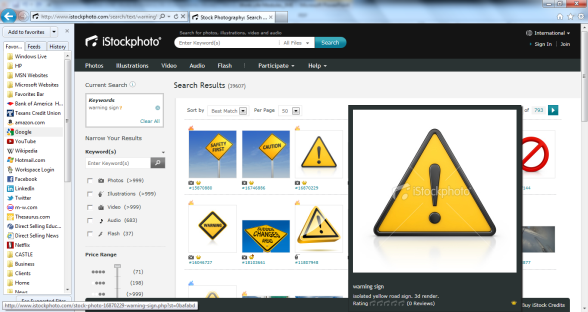 We put ourselves and our families at risk
Career
Family
Finances
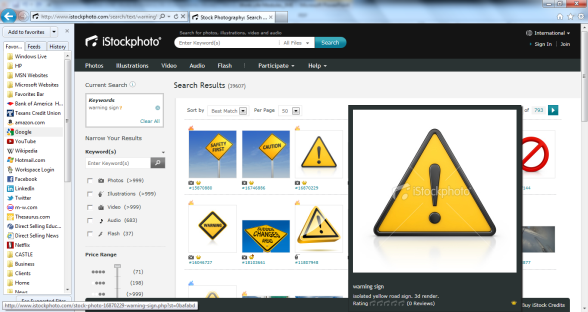 Health
We create more stress
Spiritual
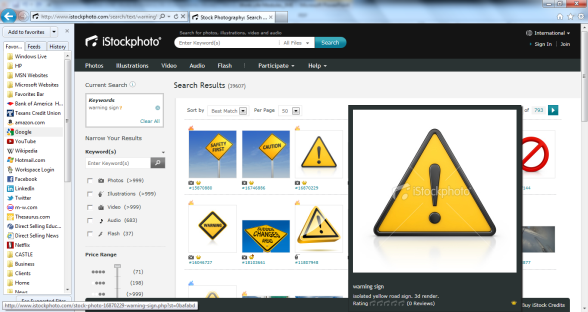 Fun
We cannot achieve 
our dreams
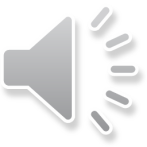 [Speaker Notes: If we leave things to chance and simply respond to the busyness without real planning, we could damage our health and get burned out. Have you ever gotten sick just when you’re really busy and don’t have as much time to sleep? There’s only so much we can take. 
Ignoring important responsibilities and putting off home or car repairs or writing a will could ultimately lead to very unwanted results.
Anything left undone causes underlying stress and the end result of not planning our lives is that we probably will not achieve what we wanted to. It’s important to design the life you want, rather than looking back with regrets.]
TO-DO LIST
Work―Life Management
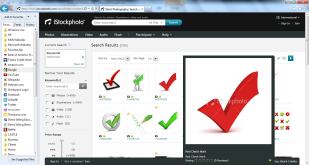 1. Know your values and priorities
2. Set and reach goals
3. Manage your time
4. Look after yourself
5. Take care of others
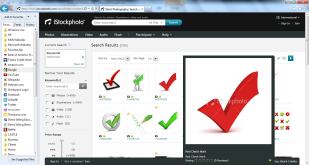 6. Reduce stress
7. Be happy
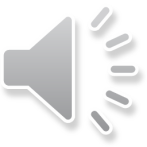 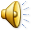 [Speaker Notes: Taking the time today and from now onward to proactively manage your life will bring you a number of rewards and allow you to better look after yourself and others, be in better shape and have more energy to get everything done. You’ll be more focused on your priorities, less stressed and more aware of what activities are truly important in reaching your goals.]
Conduct your self-assessment
Establish priorities
The Work―Life Management Process
Set your goals
Schedule actions
Assess progress
Reset goals
Celebrate
Move on
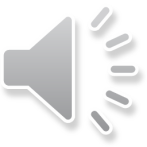 [Speaker Notes: So here’s the process.
On the next few pages you’ll be guided through an assessment of where you stand and what’s still to be done in the 6 major life areas.
Within your to-do list you’ll establish priorities in order to set some manageable goals.

The most important item is to then schedule specific actions that will make these goals happen. This is the only way anything gets done.
Periodically you’ll assess your progress and review your goals, adding in new items if necessary.

Milestones in your success are a cause for celebration and building the energy to keep moving forward. Working on ourselves never ends!]
GET MOVING
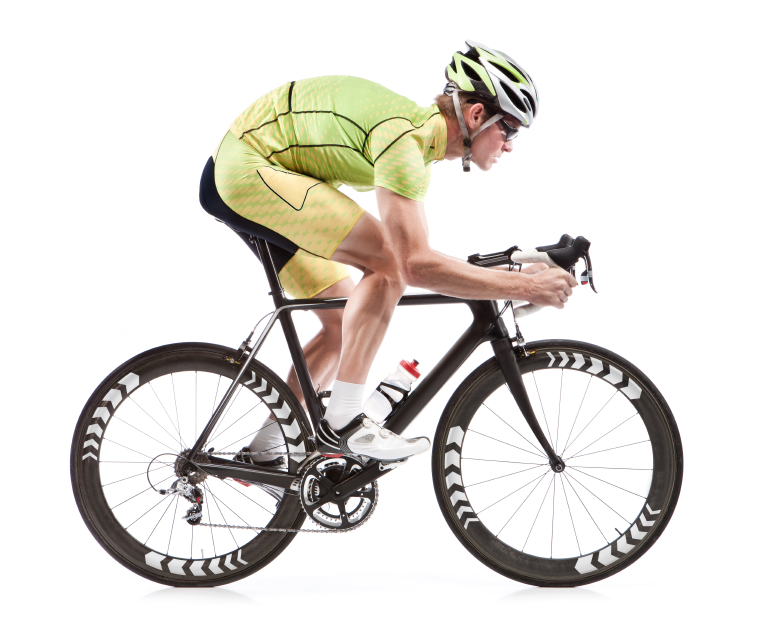 Health & Energy
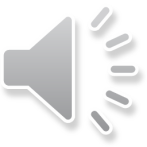 [Speaker Notes: Ready with the pen and paper? Then let’s get moving with a look at your Health and Energy levels. Our health and energy are essential both to us and those who count on us. As I mentioned earlier, health is a big area we compromise in terms of sleep, fitness, food and drink and other aspects of self care. If we want to create more energy, and prevent against having an adverse condition that stops us working altogether, we’d better stop abusing or neglecting our bodies…]
SELF-ASSESSMENT
Health & Energy
I get enough rest
I maintain a healthy diet
I avoid harmful substances
7
8
4
5
6
1
2
3
I manage stress effectively
I take time to relax and unwind
I get regular medical check-ups
I exercise
regularly
I practice good posture
Health & Energy
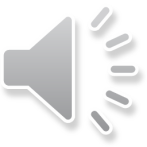 [Speaker Notes: We’re giving you 8 suggestions for an assessment and action list in this area.

For example, when you consider item 1. I get enough rest, see if that feels right to you, or if you need to alter your sleeping and waking times or routines, or limit certain foods and drinks, or change anything about your sleep patterns. If you are not completely happy with that item, then write down a specific action you need to take to improve things. Some actions are changes in daily habits, such as deciding to go to bed with a book, rather than falling asleep on the couch in front of the tv. Some items need to be actioned by a specifically scheduled activity, such as visiting your doctor to address an issue such as insomnia or sleep apnea.

So, work though each one of these items, thinking about what you need to do, and how and when you are going to do it. As anything else occurs to you, then you can add suggestions of your own.]
ADDITIONAL ITEMS
One thing I really love or would love to have happen in this area is…
One thing I really hate or would hate to have happen in this area is…
The most critical stressors/energy drains I need to fix here are…
Health & Energy
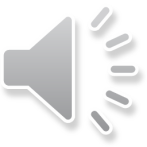 [Speaker Notes: Over and above the suggestions we’ve just given you, we’d like you to consider the following 3 items.
One thing I really love about my health and fitness or WOULD LOVE to happen here is….(you might want to lose weight, get your teeth fixed or run a half-marathon for example)
One thing I really hate or WOULD hate to happen here is…(You might decide it’s time to quit smoking or finally get in shape)
Finally, think about the most significant stressors or drains on your energy in this area. It could be that you are constantly over-tired, or feel terrible about your appearance, or don’t have the energy to keep up with your kids. These items are about acknowledging the pain of staying how you are and not changing.
So the information on this page is going to tell you what your priorities are for your health and energy. What you would be excited and motivated to achieve, and what you must change now to make yourself safe, healthy and happy.]
HEALTH & ENERGY GOALS
30 
DAYS
EXERCISE
EXERCISE
EXERCISE
EXERCISE
DIET
DIET
DIET
DIET
HEALTH
HEALTH
HEALTH
HEALTH
3 
MONTHS
6 
MONTHS
12 
MONTHS
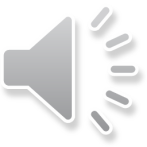 [Speaker Notes: Taking the information from the previous slide, and from your self-assessment, you can enter it into a timeline that covers a year.

For example, if you’ve decided that you consume way too much sugar you might decide that over the next 30 days you will audit and measure how much you are consuming it with the goal of reducing it to a recommended level, as well as shopping around for some replacement foods, snacks and beverages that have less sugar.

Over 3 months, 6 months and 12 months you may want to set a weight-loss goals connected to this practice, or just make sure you don’t fall off the wagon.

So, spend as long as you need creating a chart like this one that covers each health concern or goal you have identified.]
NURTURE WHAT’S IMPORTANT
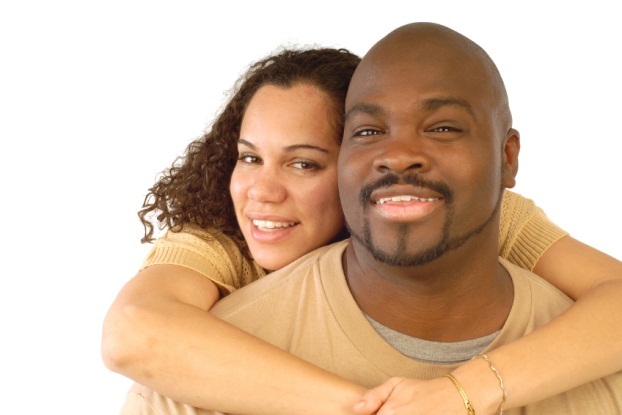 Relationships & Family
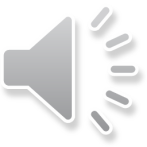 [Speaker Notes: Relationships can also suffer if we don’t put enough thought and time into them. Our families usually get the best and worst of us, and it’s important to make sure that we allow for time, for quality and a variety of relationships both for ourselves and for the people who love and value us. Neglecting relationships can bear a very high cost and valuing and attending to relationships can be a huge source of  energy and support in many ways.]
SELF-ASSESSMENT
Relationships & Family
I listen when others are speaking
I share my life with others
I maintain important relationships
7
8
9
4
5
6
1
2
3
I celebrate my loved ones
I connect with wider community
I practice good manners
I set appropriate boundaries
I apologize when necessary
I let others know they are forgiven
Relationships & Family
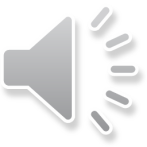 [Speaker Notes: We’re giving you 9 suggestions for an assessment and action list in this area.

For example, when you consider item 7. I celebrate my loved ones, think about how you find out what’s important to them, what’s happening in their day or their life and show support and interest or plan celebrations such as birthdays, anniversaries and so on. How do you show people that your treasure them and their milestones and achievements? Could you pay more attention to someone, for example, by setting up a regular date to spend time and focus on them?

So, work though each one of these items, thinking about what you need to do, and how and when you are going to do it. As anything else occurs to you, then you can add suggestions of your own.]
ADDITIONAL ITEMS
One thing I really love or would love to have happen in this area is…
One thing I really hate or would hate to happen in this area is…
The most critical stressors/energy drains I need to fix here are…
Relationships & Family
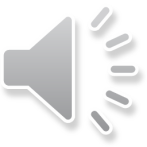 [Speaker Notes: We’d like you to consider the following 3 items.
One thing I really love about my relationships and family or WOULD LOVE to happen here is….(you might want to meet someone new, help a child learn something important or be able to care for a sick relative)
One thing I really hate or WOULD hate to happen here is…(Perhaps you don’t want to have more conflict with your partner because you never have time for them)
Finally, think about the most significant stressors or drains on your energy in this area. It could be that you are constantly too irritable with people, or feel bad because you never have enough time to offer assistance, or you always have the same argument with a particular person. These items are about acknowledging the pain of staying how you are and not changing.
So the information on this page is going to tell you what your priorities are for your relationships and family. What you would be excited and motivated to achieve, and what you must change now to make yourself and others happier.]
RELATIONSHIPS & FAMILY GOALS
30 
DAYS
LISTEN
LISTEN
LISTEN
LISTEN
SHARE
SHARE
SHARE
SHARE
CELEBRATE
CELEBRATE
CELEBRATE
CELEBRATE
3 
MONTHS
6 
MONTHS
12 
MONTHS
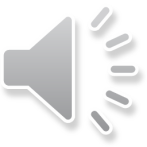 [Speaker Notes: Taking the information from the previous slide, and from your self-assessment, you can enter it into a timeline that covers a year.

For example, if you’ve decided that you hardly ever see your friends any more you might decide to set up a monthly event to catch up with a few of them at the same time, such as a walk and coffee on the first Saturday morning of the month or happy hour on the last Friday, or a dinner and games night that meets at each others houses on a rotating basis. A social life does not need to always involve expensive meals out.

Over 3 months, 6 months and 12 months you may want to set a specific goal connected to this such as getting through a list of people you want to see.

So, spend as long as you need creating a chart like this one that covers each relationship or goal you have identified.]
BE PROACTIVE
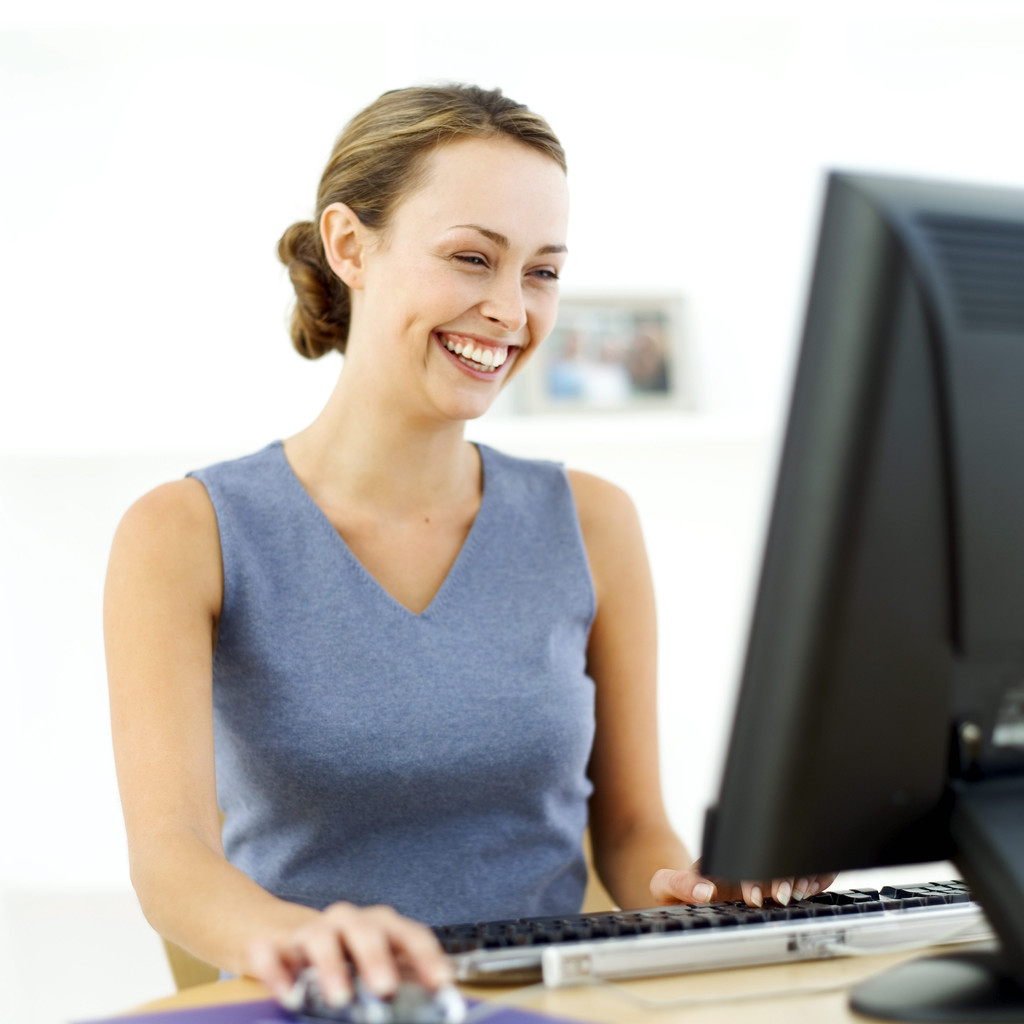 Finances & Responsibilities
Finances & Responsibilities
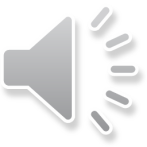 [Speaker Notes: Taking care of our finances, our homes, cars, equipment, legal matters and other essential responsibilities is absolutely vital to our success and well-being. The consequences of not having items in order can be catastrophic in this area. And items that seem unlikely or way in the future like a will, a retirement, or disability insurance are ones that all too frequently get swept under the carpet. So let’s dive in and make some promises to ourselves.]
SELF-ASSESSMENT
Finances & Responsibilities
I stick to a budget
I use debt and credit responsibly
I prepare for retirement
7
8
4
5
6
1
2
3
I seek advice when needed
I use tools to get things done
I have a will
I update
essential records
I look after my assets (car, home)
Finances & Responsibilities
Reltionships & Family
9
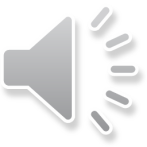 [Speaker Notes: We’re giving you 8 suggestions for an assessment and action list in this area.

For example, when you consider item 6, you might decide that you could get the oil changed in your car, or tires rotated on a more organized basis and actually schedule these into your calendar. That’s what you’ll write in your notes.

Work though each one of these items, thinking about what you need to do, and how and when you are going to do it. As anything else occurs to you, then you can add suggestions of your own.]
ADDITIONAL ITEMS
One thing I really love or would love to have happen in this area is…
One thing I really hate or would hate to have happen in this area is…
The most critical stressors/energy drains I need to fix here are…
Finances & Responsibilities
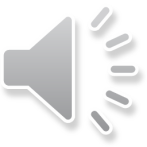 [Speaker Notes: We’d also like you to consider the following 3 items.
One thing I really love about my finances and responsibilities or WOULD LOVE to happen here is….(you might want to restructure your mortgage and pay it down earlier, or attend a personal finance class so that you really understood things better) 
One thing I really hate or WOULD hate to happen here is…(Perhaps you don’t want to die without a will and all the complications that would mean, or work until you are 75)
Finally, think about the most significant stressors or drains on your energy in this area. It could be that you are constantly short of money at the end of the month, or juggling credit cards, or driving an unsafe vehicle, or can never find paperwork when you need it. These items are about acknowledging the pain of staying how you are and not changing.
So the information on this page is going to tell you what your priorities are for your finances and responsibilities. What you would be excited and motivated to achieve, and what you must change now to give you and your loved ones peace of mind.]
FINANCES & RESPONSIBILITIES GOALS
30 
DAYS
BUDGET
BUDGET
BUDGET
BUDGET
DEBT
DEBT
DEBT
DEBT
RETIREMENT
RETIREMENT
RETIREMENT
RETIREMENT
3 
MONTHS
6 
MONTHS
12 
MONTHS
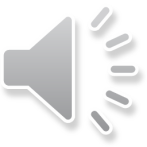 [Speaker Notes: Taking the information from the previous slide, and from your self-assessment, you can enter it into a timeline that covers a year.

For example, if you’ve decided that you never stick to your budget you might decide that over the next 30 days you will list how much you are spending on a daily basis in order to get a more accurate picture of where your weaknesses are.

Over 3 months, 6 months and 12 months you may want to set a spending reduction goals connected to this practice, or stick within a certain sum.

So, spend as long as you need creating a chart like this one that covers each concern or goal you have identified around your finances and responsibilities.]
CULTIVATE YOUR STRENGTHS
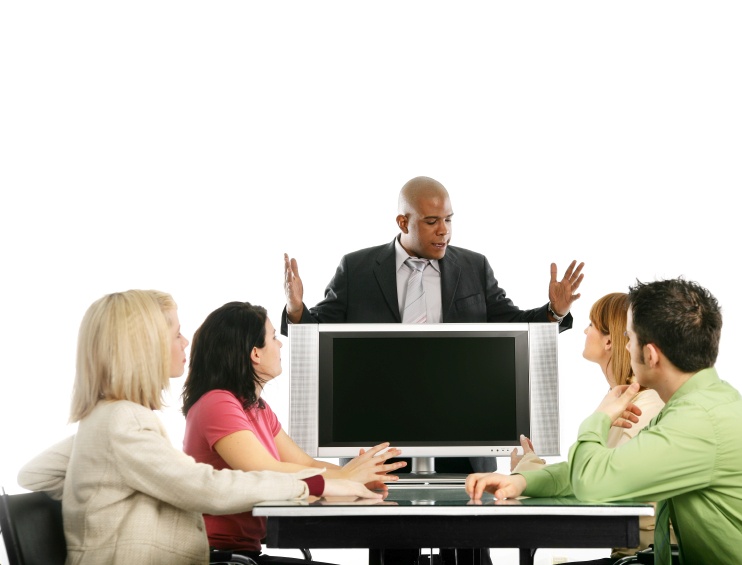 Career & Professional Development
Career & Professional Development
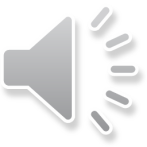 [Speaker Notes: Your income stream and career are central to achieving many of the other parts of your life. Yours might be a complicated picture with two, three or even more sources or income, so it’s important to be clear about what you can maximize, and what skills need to be built to get where you want to.]
SELF-ASSESSMENT
Career & Professional Development
I have clear career goals
I keep things organized
I use social networks
7
8
4
5
6
1
2
3
I take advantage of training
I deliver and contribute
I set goals on a regular basis
I keep updating my skills
I can articulate my value
Career & Professional Development
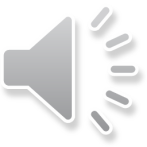 [Speaker Notes: We’re giving you 8 suggestions for an assessment and action list in this area.

For example, when you consider item 1. I have clear career goals, see if that feels right to you – do you have a vision for yourself, to continue as you are, or to achieve a new level, or retrain and enter a new industry? Write that down with as much detail as you can.

Now work work though each one of these items, thinking about what you need to do, and how and when you are going to do it. As anything else occurs to you, then you can add suggestion of your own.]
ADDITIONAL ITEMS
One thing I really love or would love to have happen in this area is…
One thing I really hate or would hate to have happen in this area is…
The most critical stressors/energy drains I need to fix here are…
Career & Professional Development
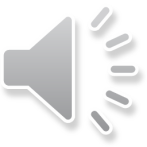 [Speaker Notes: And now consider the following 3 items.
One thing I really love about my career and professional development or WOULD LOVE to happen here is….(you might want to make supervisor, or go on an incentive trip)
One thing I really hate or WOULD hate to happen here is…(Perhaps you fear nobody would buy anything from you)
Finally, think about the most significant stressors or drains on your energy in this area. It could be that you are too distracted and keep making mistakes with orders, or can never find the time to attend training sessions.  These items are about acknowledging the pain of staying how you are and not changing.
So the information on this page is going to tell you what your priorities are for your career and professional development. What you would be excited and motivated to achieve, and what you must change now to make yourself successful and happy.]
CAREER & PROFESSIONAL DEVELOPMENT GOALS
30 
DAYS
SKILLS
SKILLS
SKILLS
SKILLS
TRAINING
TRAINING
TRAINING
TRAINING
NETWORK
NETWORK
NETWORK
NETWORK
3 
MONTHS
6 
MONTHS
12 
MONTHS
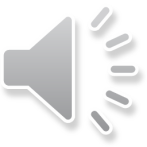 [Speaker Notes: Taking the information from the previous slide, and from your self-assessment, you can enter it into a timeline that covers a year.

For example, if you’ve decided that you have missed too many training sessions, over the next 30 days you could commit to joining the weekly teleconference organized by your supervisor

Over 3 months, 6 months and 12 months you may want to set further goals connected to training or learning more about your business, or just make sure you keep up with what you’ve committed to.

So, spend as long as you need creating a chart like this one that covers each career concern or goal you have identified.]
AMUSE YOURSELF
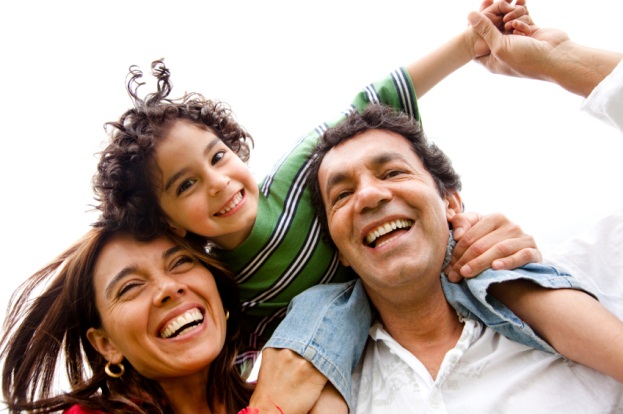 Fun & Personal Development
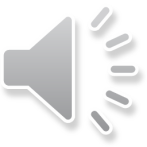 [Speaker Notes: You know what they say about all work and no play? Well, not only does it make us a little boring and one-sided, but it can also kill our creativity and perspective if we don’t allow ourselves some fun and entertainment. We get tempted to cut corners in this area, but our mental and physical health can deteriorate until burnout or illness force us to take a few days off and watch daytime tv!]
SELF-ASSESSMENT
Fun & Personal Development
I plan fun things on my days off
I dedicate time to hobbies
I plan my wants/needs each week
5
7
4
6
1
2
3
I set priorities to guide my life
I keep challenging myself
I plan non- goal oriented time
I recognize 
and celebrate successes
Fun & Personal Development
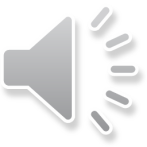 [Speaker Notes: We’re giving you 7 suggestions for an assessment and action list in this area.

For example, when you consider item 2. I dedicate time to hobbies. If you are not completely happy with that item, then write down a specific action you need to take to improve things. Some actions are changes in daily habits, such as deciding to go out and enjoy your garden. Some items need to be actioned by a specifically scheduled activity, such as visiting a garden center to buy new plants or landscaping materials.

So, work though each one of these items, thinking about what you need to do, and how and when you are going to do it. As anything else occurs to you, then you can add suggestion of your own.]
ADDITIONAL ITEMS
One thing I really love or would love to have happen in this area is…
One thing I really hate or would hate to have happen in this area is…
The most critical stressors/energy drains I need to fix here are…
Fun & Personal Development
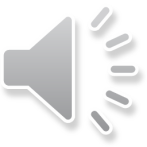 [Speaker Notes: And now consider the following 3 items.
One thing I really love about my fun and personal development or WOULD LOVE to happen here is….(you might want to try something daring like a parachute jump, or read the entire works of shakespeare)
One thing I really hate or WOULD hate to happen here is…(Perhaps you haven’t picked up your guitar in 20 years)
Finally, think about the most significant stressors or drains on your energy in this area. It could be that you are constantly too tired to do something fun, or never have the budget for a vacation). These items are about acknowledging the pain of staying how you are and not changing.
So the information on this page is going to tell you what your priorities are for your fun and personal development. What you would be excited and motivated to achieve, and what you must change now to make yourself safe, healthy and happy.]
FUN & PERSONAL DEVELOPMENT GOALS
30 
DAYS
HOBBY
HOBBY
HOBBY
HOBBY
INTEREST
INTEREST
INTEREST
INTEREST
VACATION
VACATION
VACATION
VACATION
3 
MONTHS
6 
MONTHS
12 
MONTHS
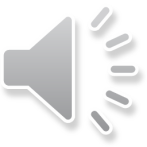 [Speaker Notes: Taking the information from the previous slide, and from your self-assessment, you can enter it into a timeline that covers a year.

For example, if you’ve decided that you want to try some new recipes for a more vegetarian diet, you may set a goal in the first 30 days to visit a book store, do some research online, ask friends for suggestions or to create weekly meal plans.

Over 3 months, 6 months and 12 months you may want to set goals connected to this practice, such as sampling some vegetarian restaurants, or just keeping up with the meal planning.

And now we invite you to  spend as long as you need creating a chart like this one that covers each fun-related goal you have identified.]
CREATE YOUR LIFE
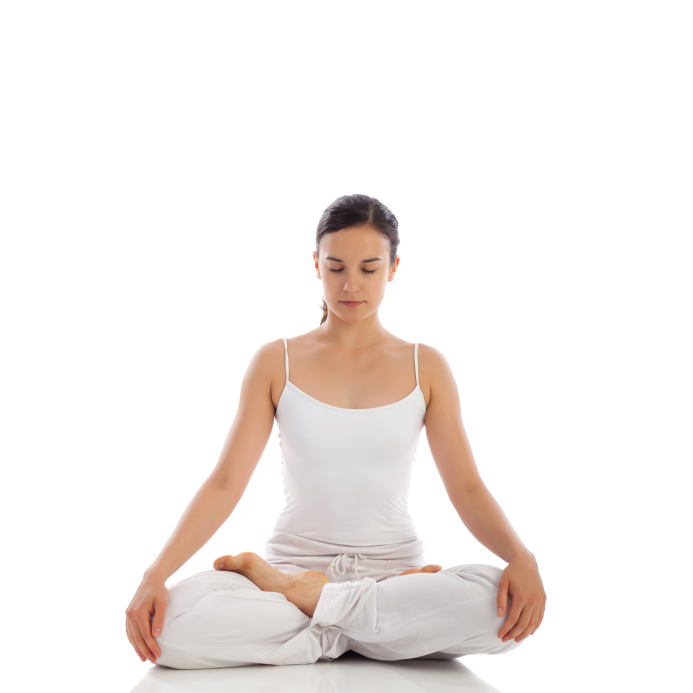 Spiritual Growth
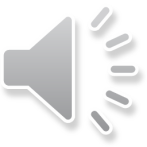 [Speaker Notes: Our lives can become sadly devoid of meaning, direction, purpose and quality with paying attention to our spiritual growth. Perhaps this is a very important aspect of your life, or maybe you’ve never explored the whys and what ifs of your existence in much detail. Let’s take a look at an assessment for this.]
SELF-ASSESSMENT
Spiritual Growth
What gives meaning to my life?
What guides me through decisions?
What gives me faith in others?
7
4
5
6
1
2
3
How can I incorporate prayer?
What gives me inner strength?
What leaves me feeling incomplete?
How clean is my slate?
Spiritual Growth
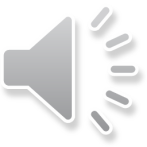 [Speaker Notes: We’re giving you 7 suggestions for an assessment and action list in this area.

These items are not as easy to quantify and action as some of the other topics we’ve looked at, but we can try. For example, when you consider item 4. I What gives me inner strength, you may note that feeling rested and healthy is important, being able to control your emotions, focusing on your loved ones, knowing that you can get through anything…These are all spiritual values, even if they are not religious in nature. You can also list values or items from your particular religious tradition, such as knowing there is a life after death, for example.

Now you can take time to work though each one of these items, thinking about what you need to do, and how and when you are going to do it. As anything else occurs to you, then you can add suggestion of your own.]
ADDITIONAL ITEMS
One thing I really love or would love to have happen in this area is…
One thing  I really hate or would hate to have happen in this area is…
The most critical stressors/energy drains I need to fix here are…
Spiritual Growth
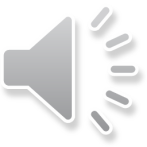 [Speaker Notes: Over and above the suggestions we’ve just given you, we’d like you to consider the following 3 items.
One thing I really love about my spiritual growth or WOULD LOVE to happen here is….(you might want to deepen your faith or develop a more loving and compassionate stance towards the rest of humanity)
One thing I really hate or WOULD hate to happen here is…(Perhaps you don’t want to hurt others in any way)
Finally, think about the most significant stressors or drains on your energy in this area. It could be that you are feeling guilty or afraid or uncertain about the meaning of your life. These items are about acknowledging the pain of staying how you are and not changing.
So the information on this page is going to tell you what your priorities are for your spiritual growth. What you would be excited and motivated to achieve, and what you must change now to make yourself peaceful and happy.]
SPIRITUAL GROWTH GOALS
30 
DAYS
PRAYER
PRAYER
PRAYER
PRAYER
MEANING
MEANING
MEANING
MEANING
FAITH
FAITH
FAITH
FAITH
3 
MONTHS
6 
MONTHS
12 
MONTHS
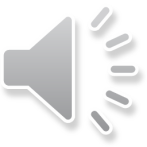 [Speaker Notes: Taking the information from the previous slide, and from your self-assessment, you can enter it into a timeline that covers a year.

For example, if you’ve decided that you want to become familiar with some particular texts you might decide that over the next 30 days you will read certain materials each day at a particular time, or give thanks for your food.

Over 3 months, 6 months and 12 months you may want to set other goals connected to these practices, or just make sure you maintain your new habits

So, spend as long as you need creating a chart like this one that covers each spiritual growth goal you have identified.]
Keeping the whole family on schedule and organized can be challenging.

For some great ideas on organizing everyone and communicating activities, visit: www.tipjunkie.com/family-schedule
For an online family calendar and mobile app that also works with Outlook, visit:
www.cozi.com
Work―Life Resources 
& Tools
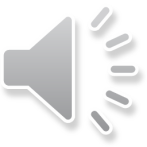 [Speaker Notes: Now that you’ve made your notes on these 6 areas, as well as establishing some priorities and goals for the next year, it really helps to have specific items scheduled as regular activities in your calendar. If you can’t find specific items to schedule, such as going for a walk, family mealtime or reading before bed, then at least schedule time to spend on that topic (such as finances and responsibilities, and then work on what you need to during that time).

Many sites offer help with scheduling and planning for yourself and the whole family. Coordinating schedules can be tough and we all need to do it a little differently. Some of us work better with handwritten charts on the kitchen and others of us work well with electronic schedules. We’ve listed a couple of really useful sites offering free information in this area.]
Arranging dependent care is often costly and complicated, whether it’s regular or last-minute. Here are some resources to consider…

Approach friends, family, and neighbors if your budget is tight, or set up a babysitting swap with friends
Local, trusted teenagers and students usually charge reasonable rates
www.care.com and www.sittercity.com match you with sitters for kids, seniors, and pets
Local non-profits, such as Catholic Charities, may offer free respite services for those caring for seniors
Work―Life Resources 
& Tools
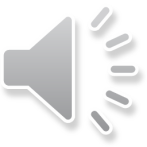 [Speaker Notes: On top of arranging a workable schedule, many of you will be juggling care for other, whether older or younger. It’s always nice when that care can safely be provided free by friends, family or neighbors, or through a sitting swap, or a non-profit. If you need to pay for your dependents to be looked after so that you can work or perform other important tasks, then you can arrange that in small chucks of time, or for whole days. Trusted websites such as Care.com and Sittercity.com offer profiles of carers, including their qualifications, experience, rates and availability.]
Visit the 
DIRECT SELLING ASSOCIATION 
at
www.dsa.org
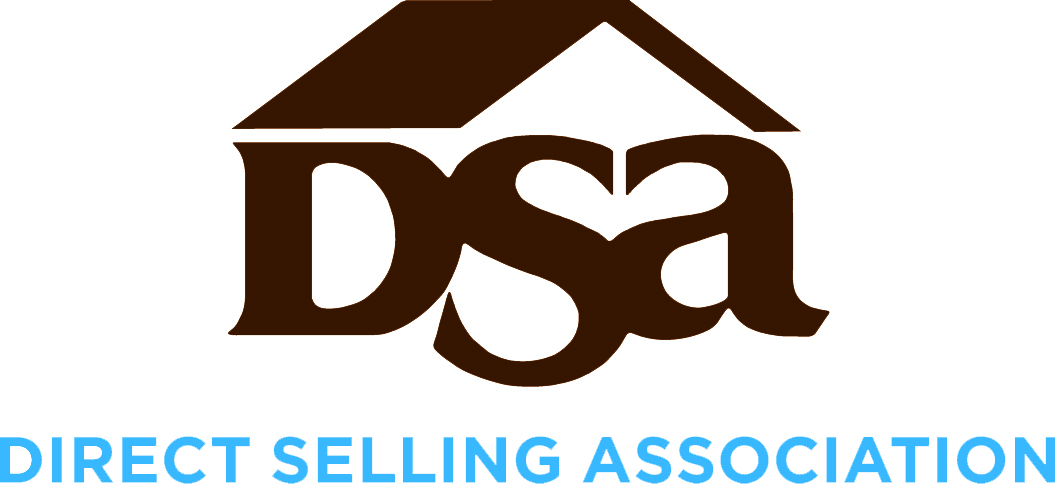 Visit the 
DIRECT SELLING 
EDUCATION FOUNDATION 
at
www.dsef.org
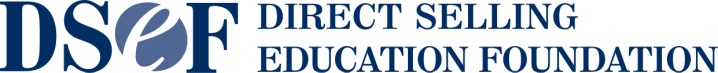 Visit 
WFC RESOURCES
at
www.wfcresources.com
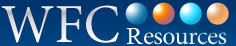 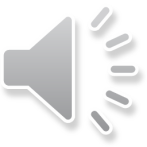 [Speaker Notes: Thanks for working through this module with us. We look forward to seeing you in the next module!]